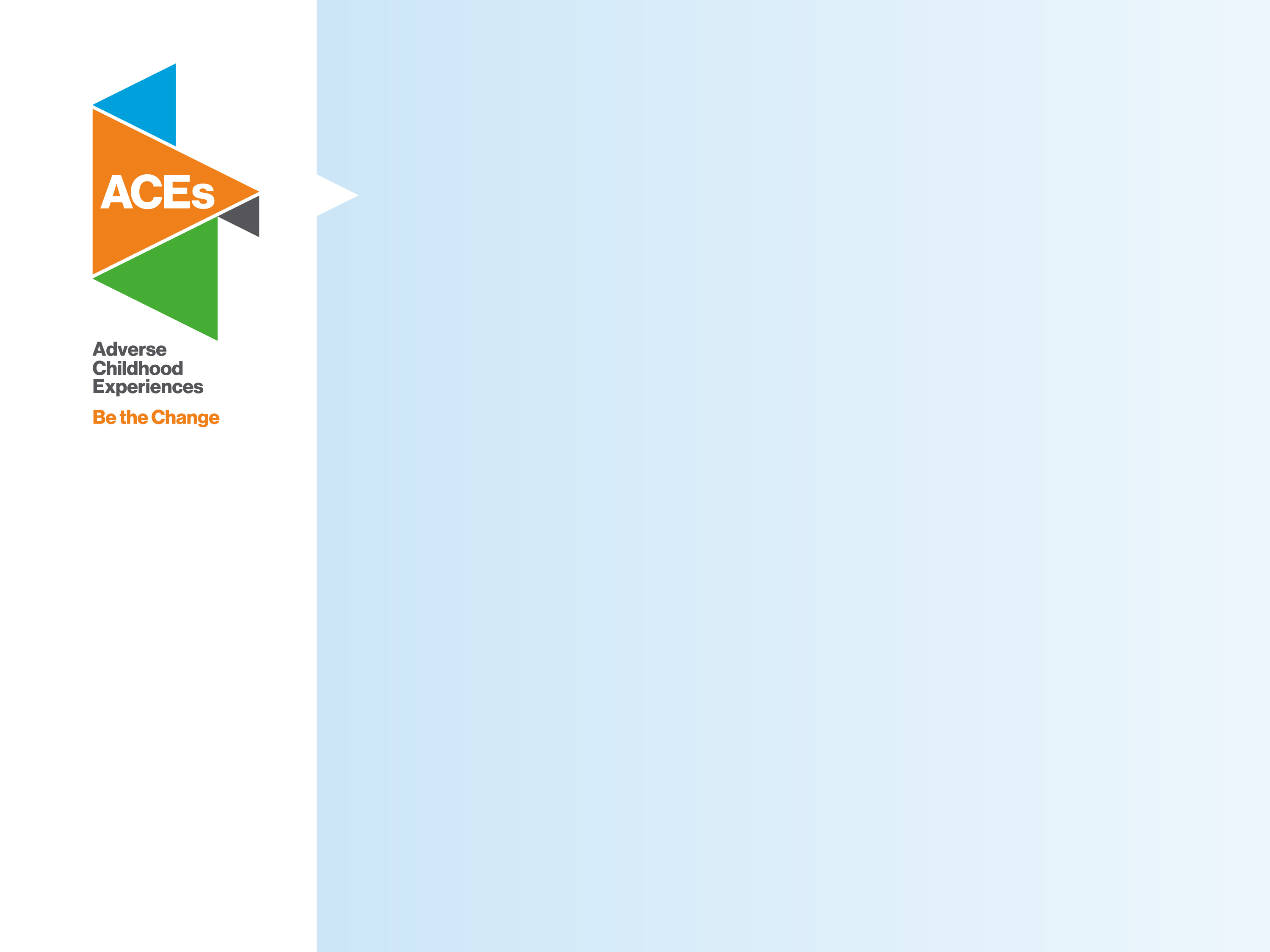 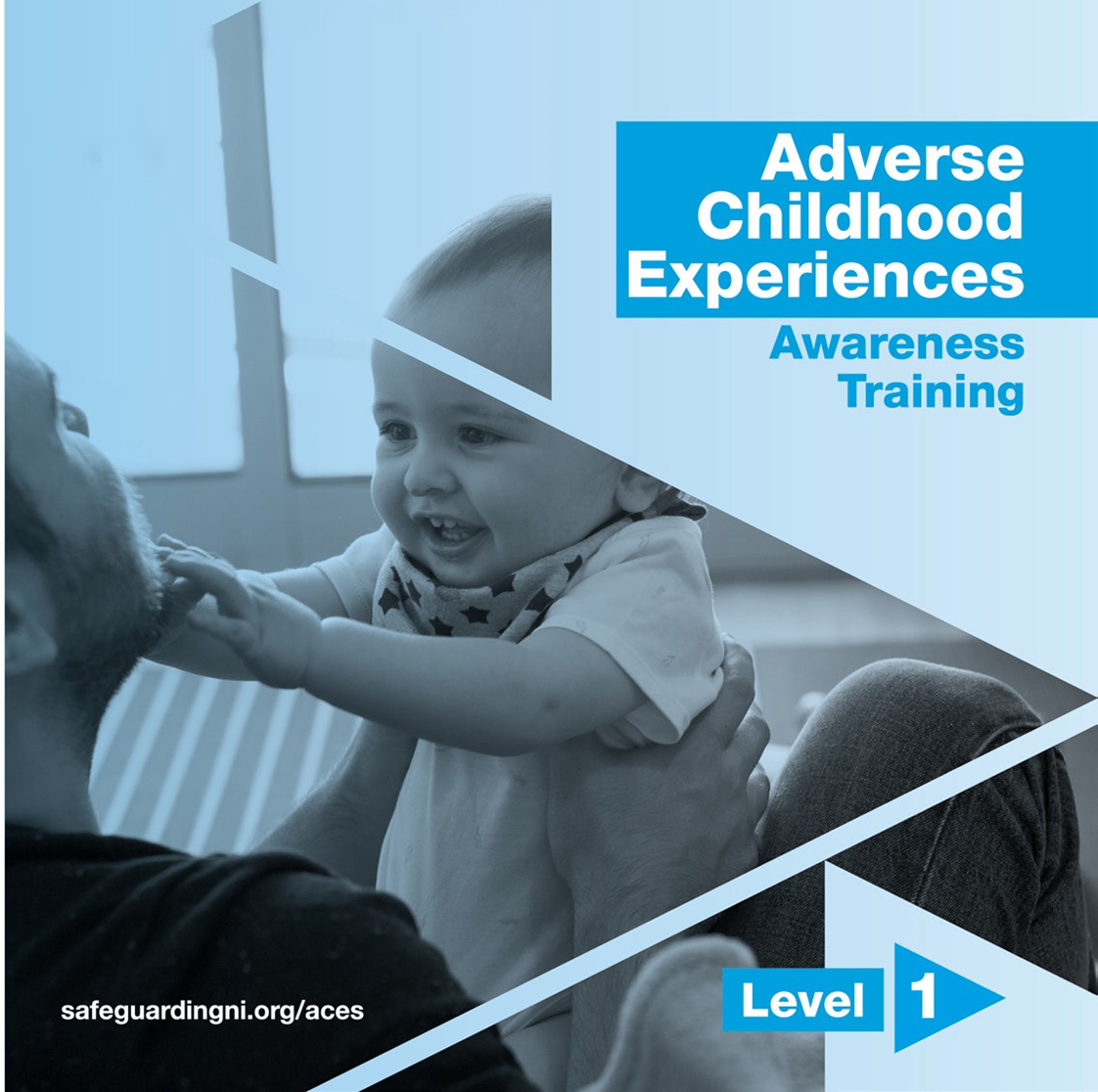 The Journey Towards a Trauma Informed System

Probation Board NI 
Conference

27 March 2023
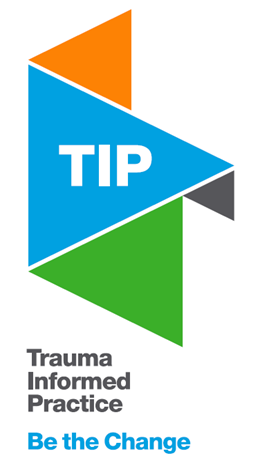 Helen McKenzie 
SBNI Director of Operations
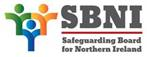 @safeguardingni.org
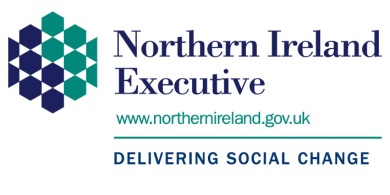 https://www.safeguardingni.org/aces-and-trauma-informed-practice
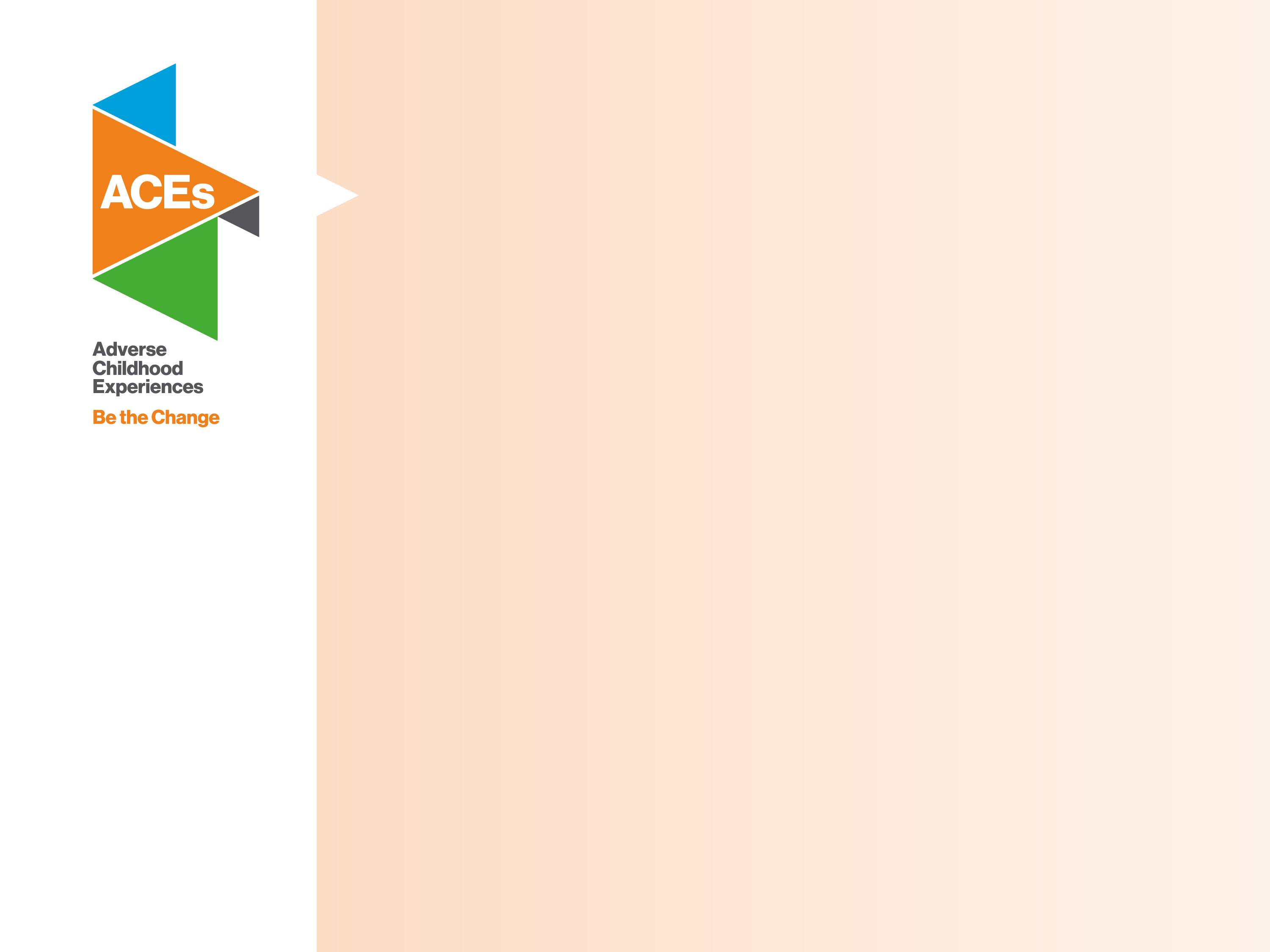 The Safeguarding Board for Northern Ireland
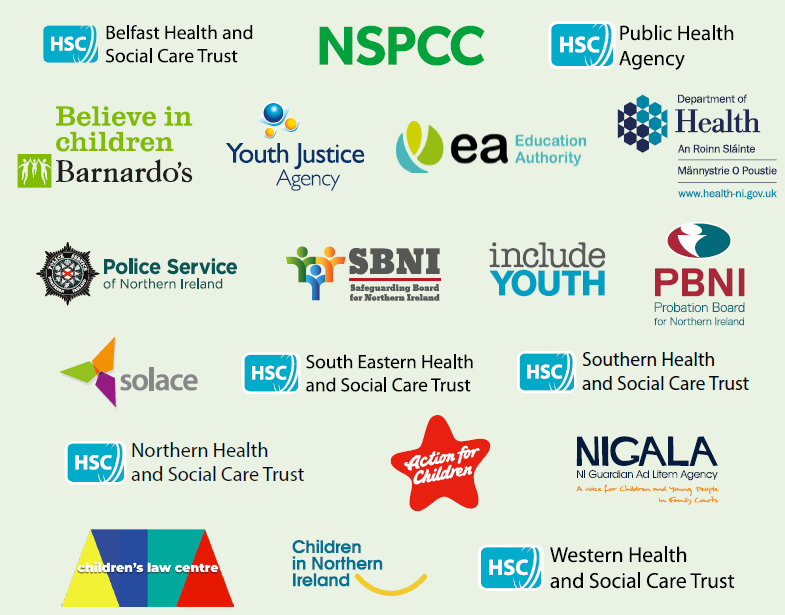 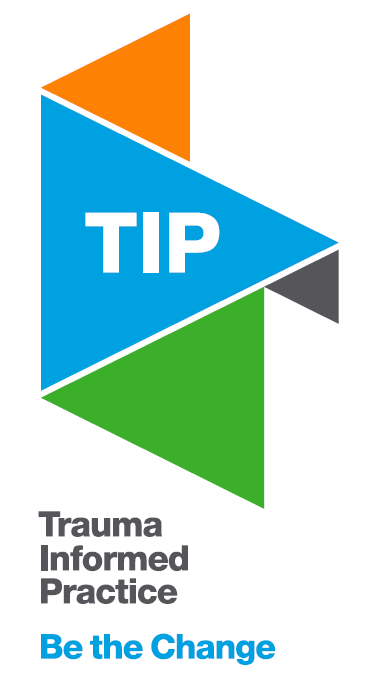 Children’s Court Guardian Agency
[Speaker Notes: Maurice & Bryan]
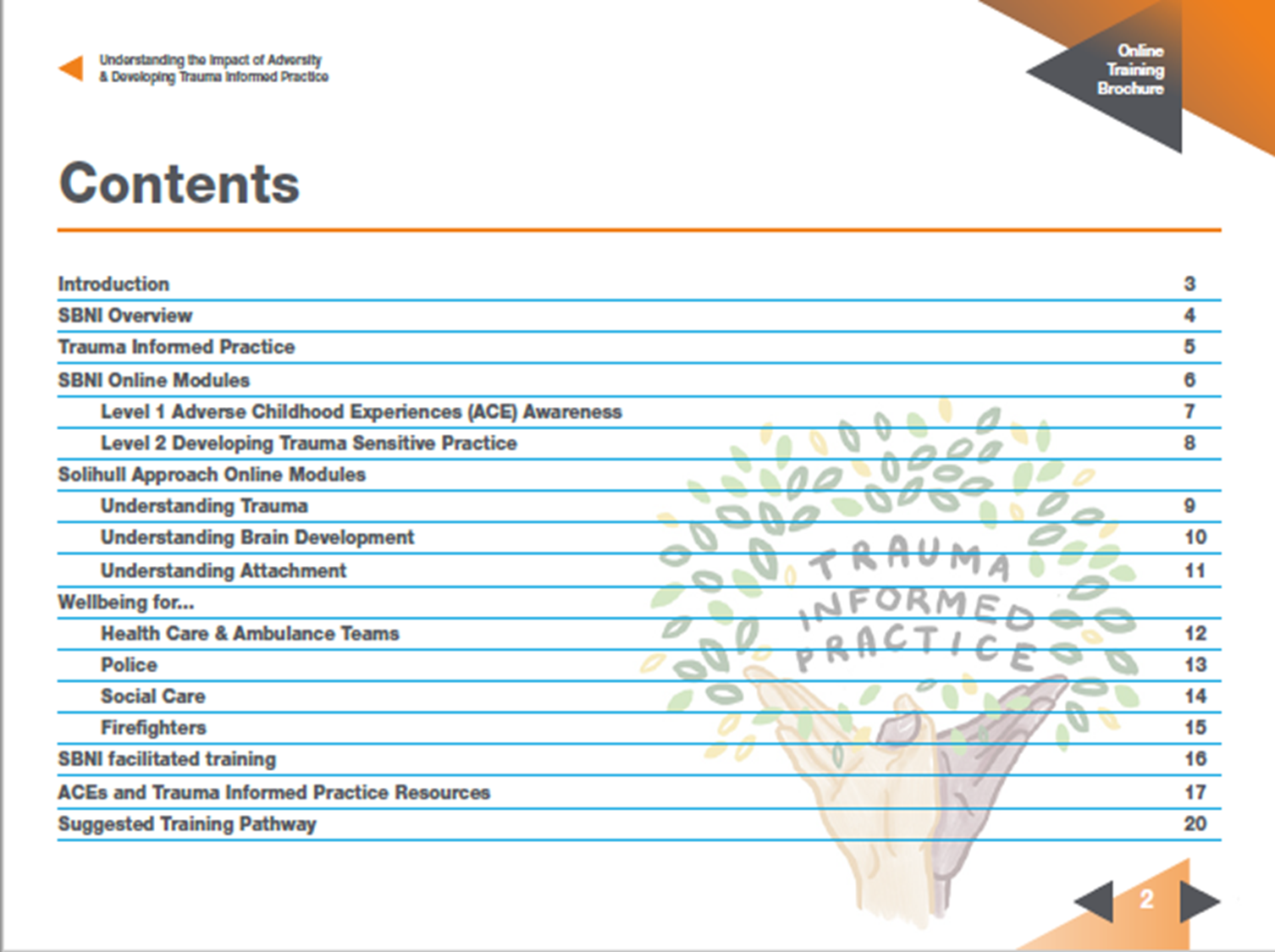 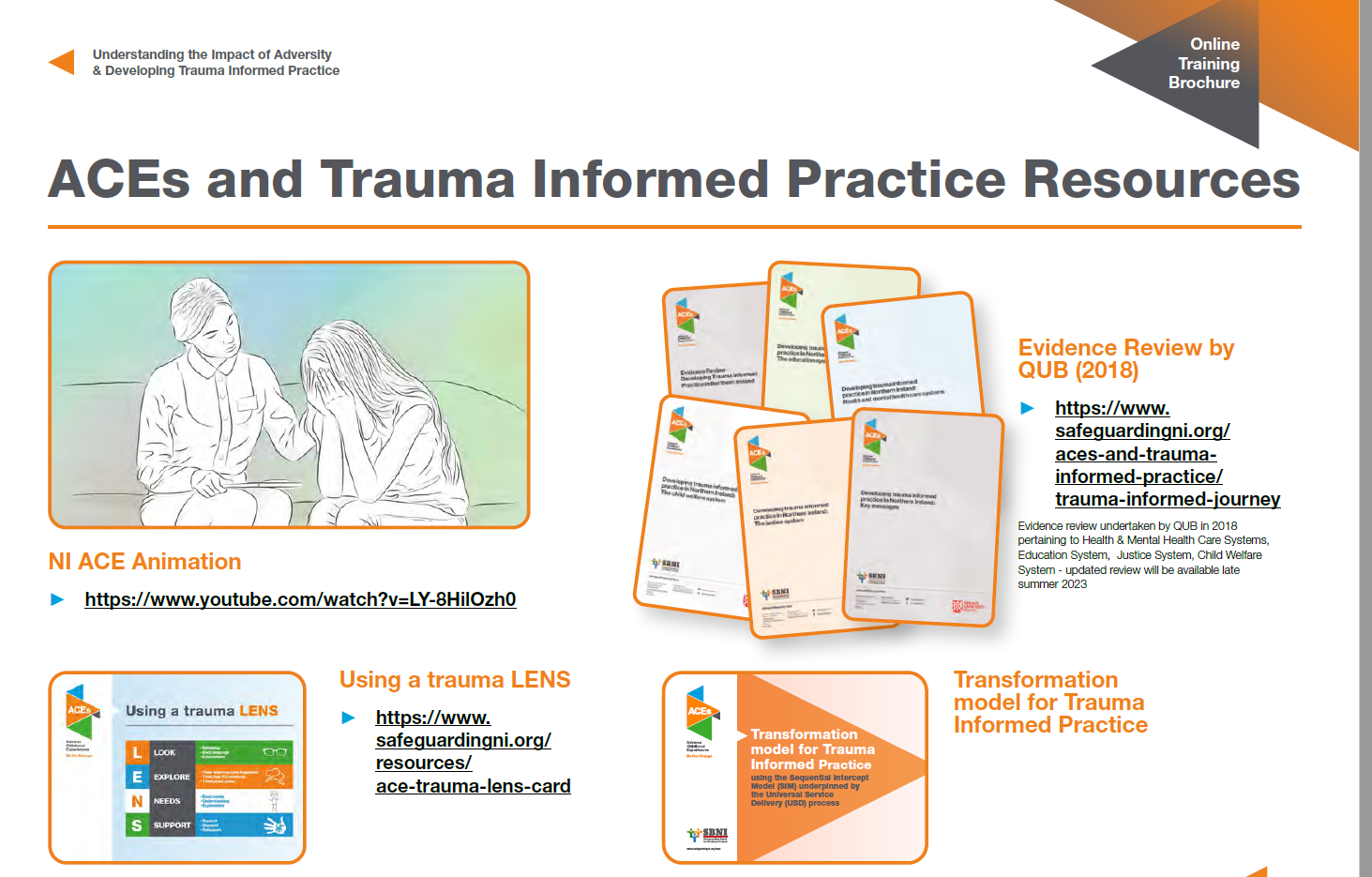 Brochure Publication
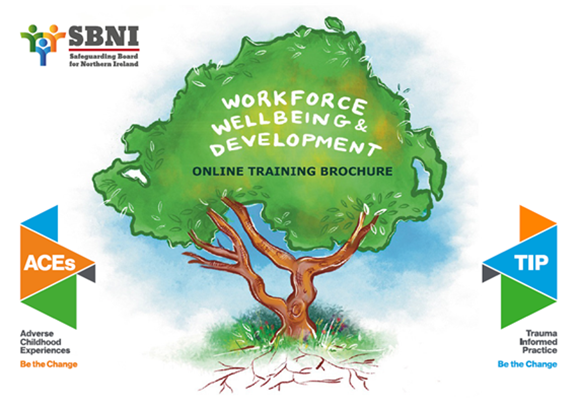 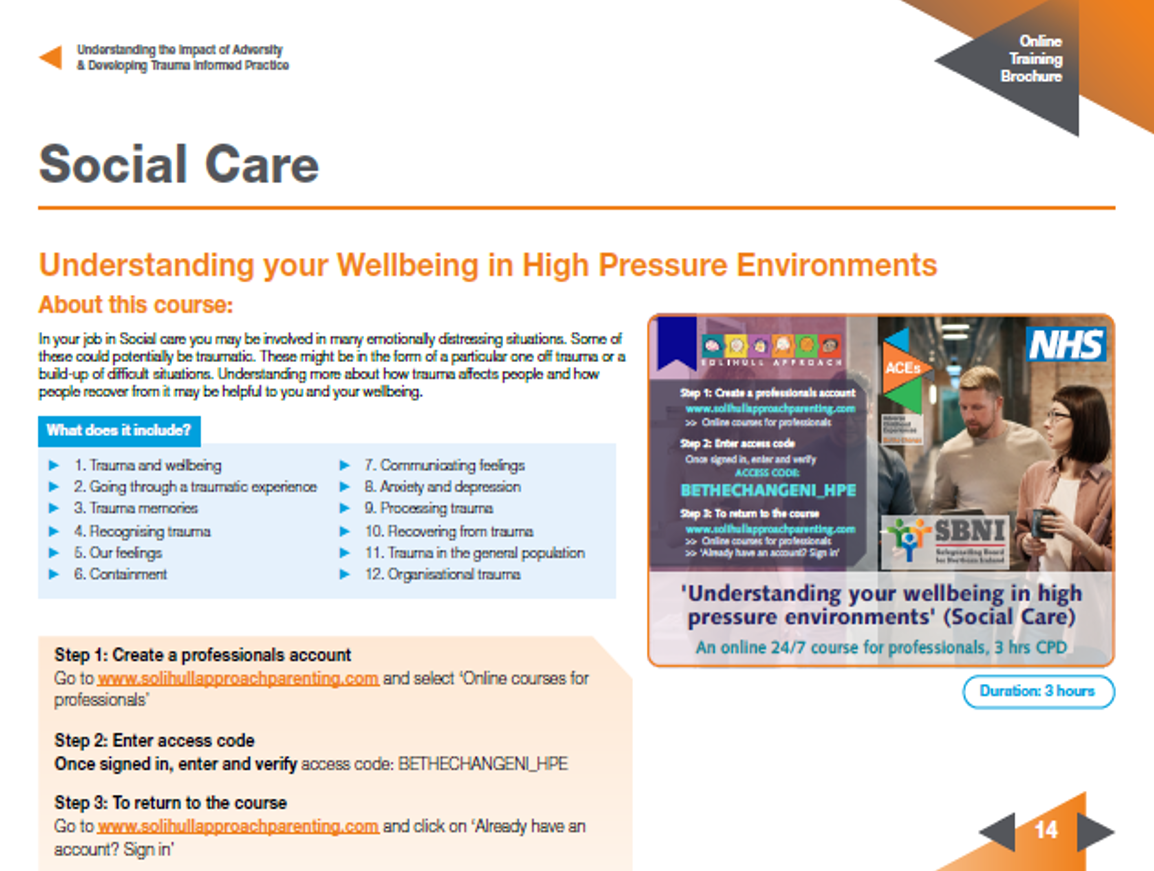 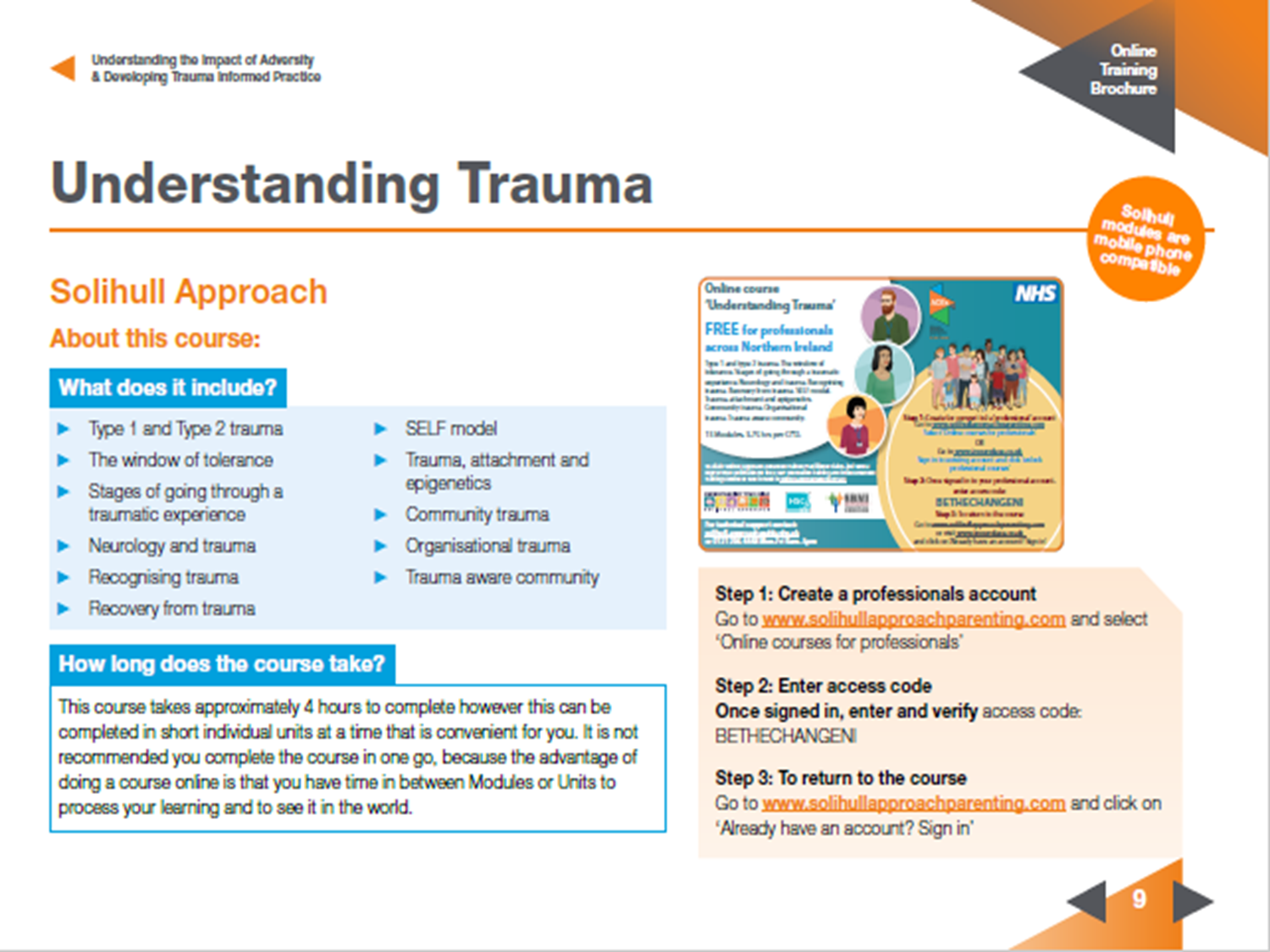 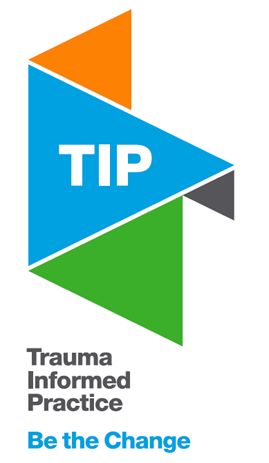 [Speaker Notes: ADD in A title slide before this]
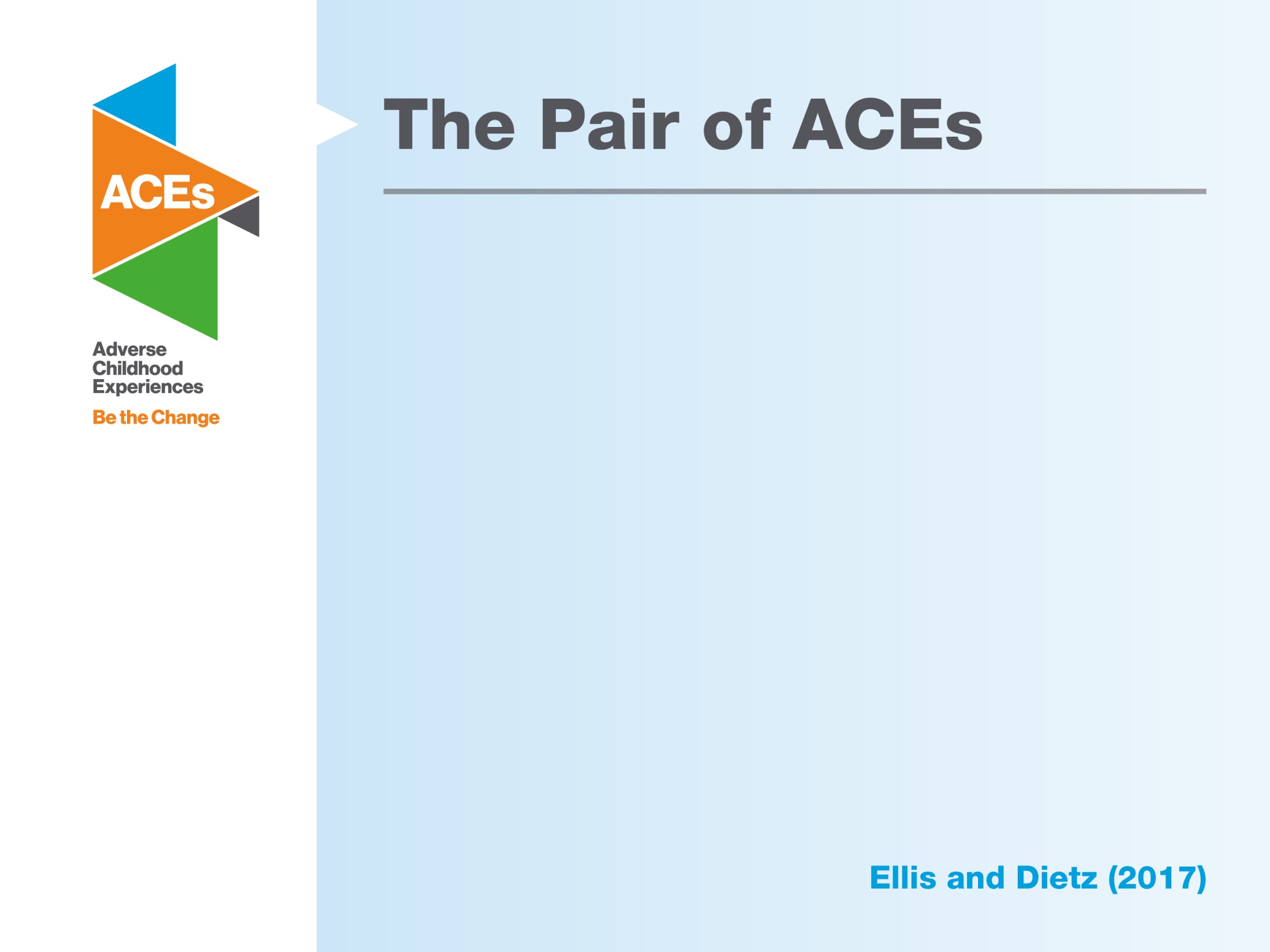 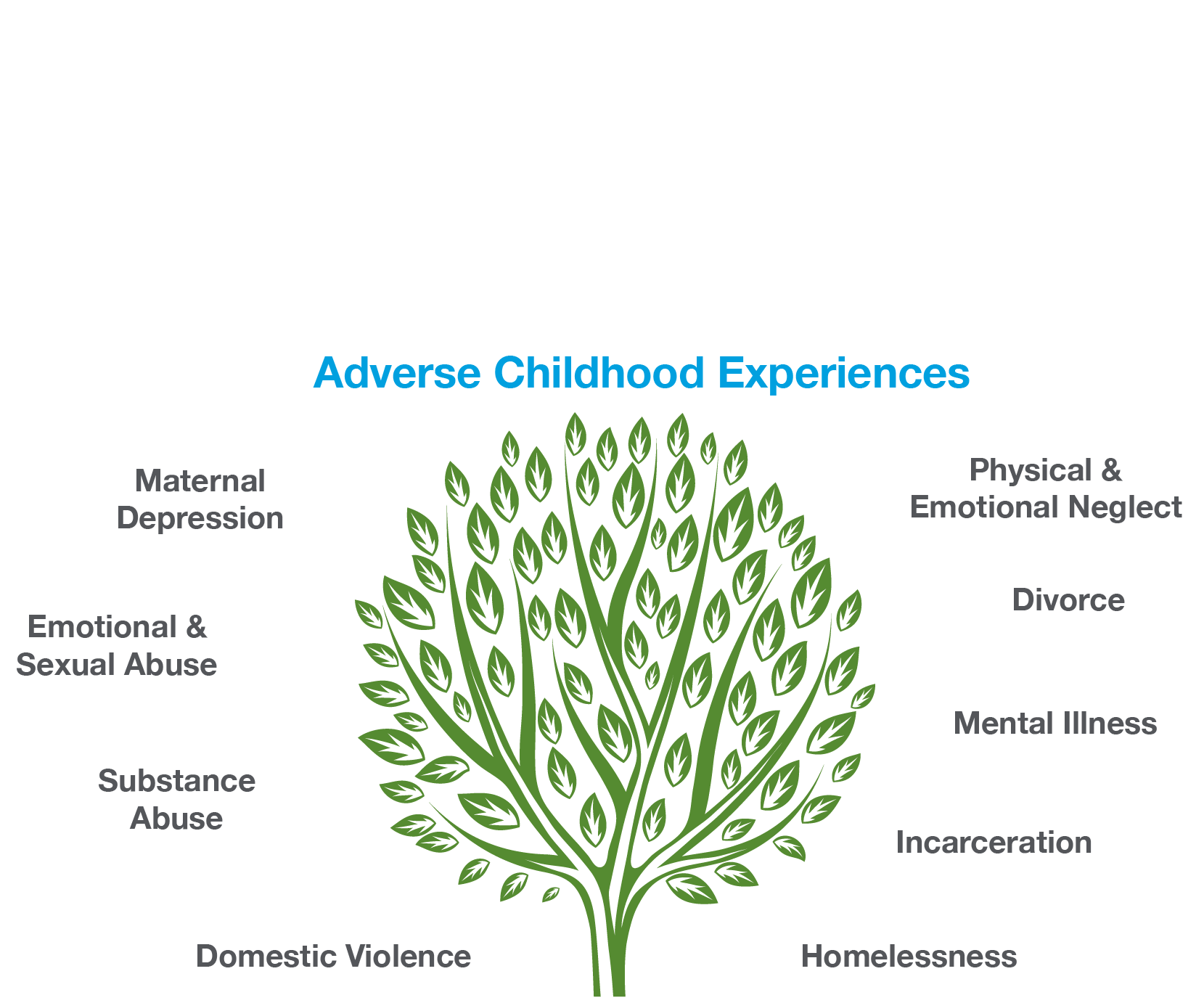 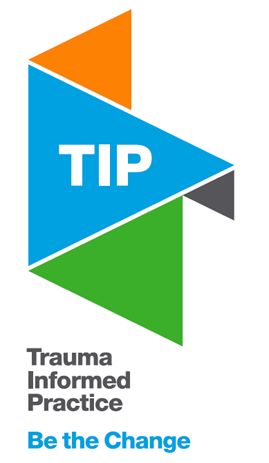 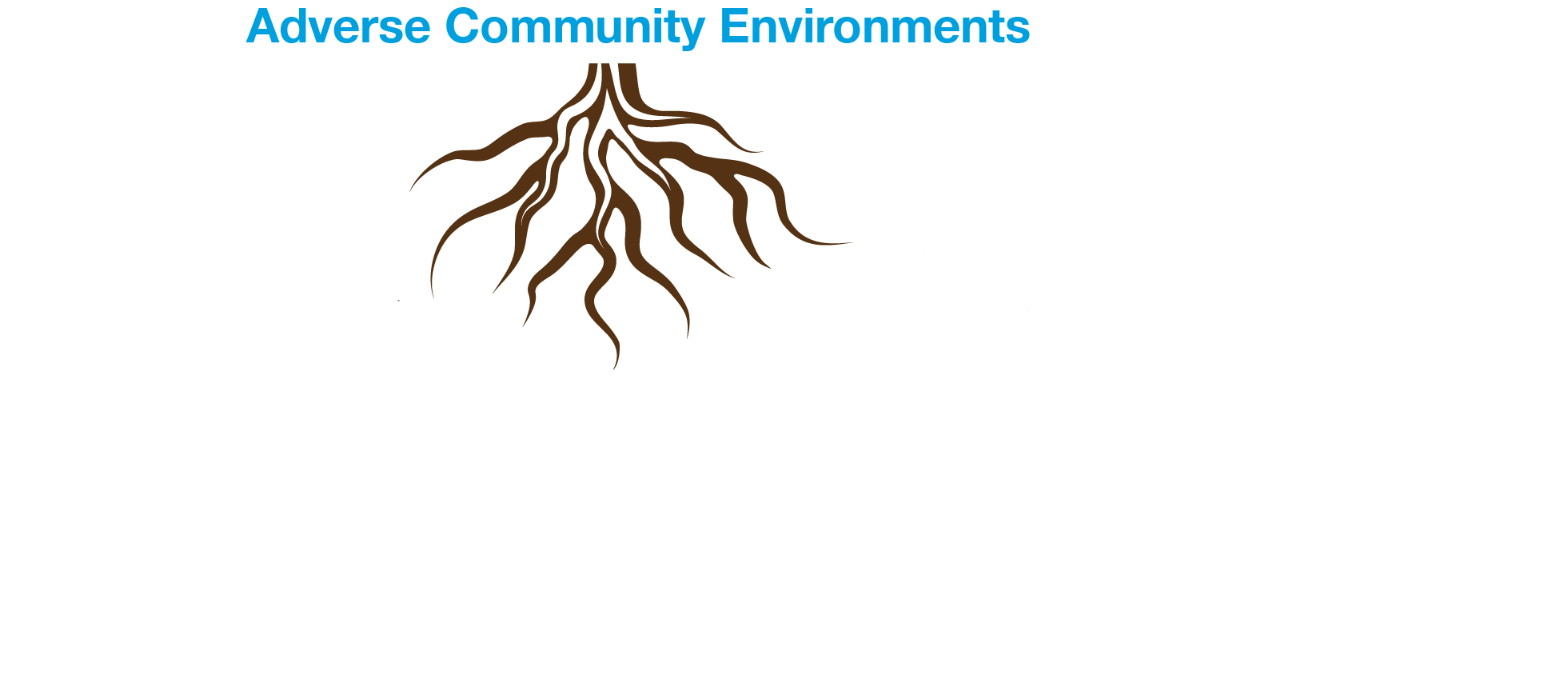 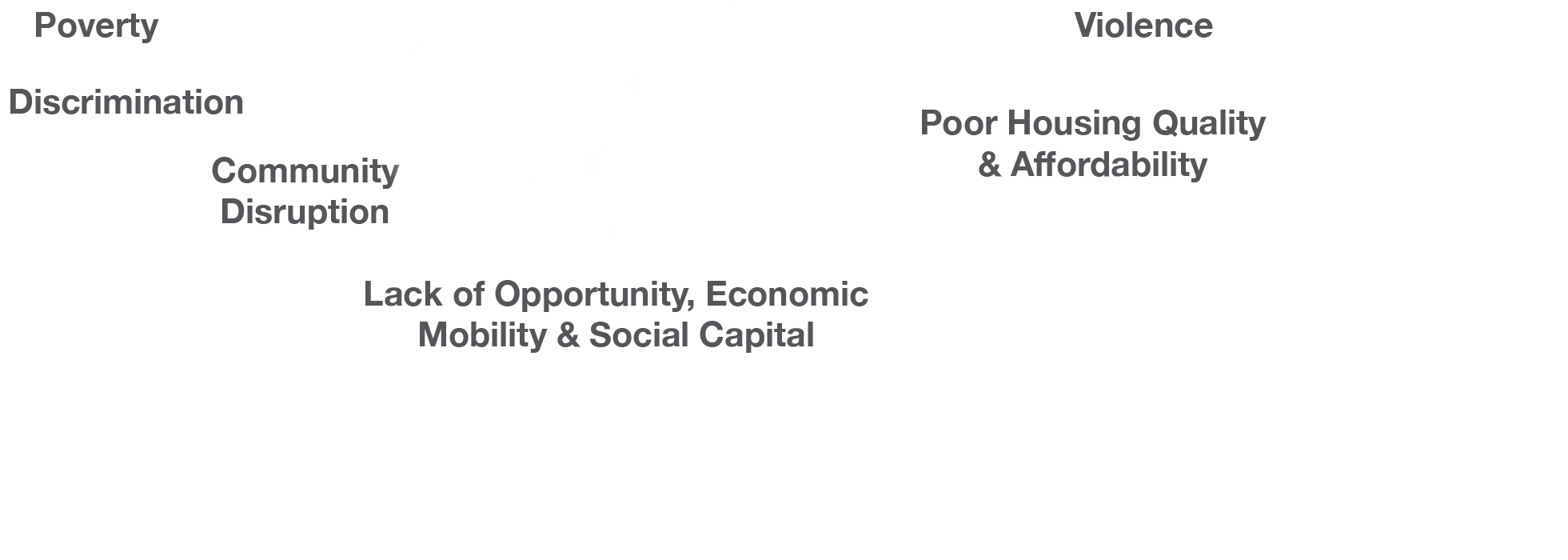 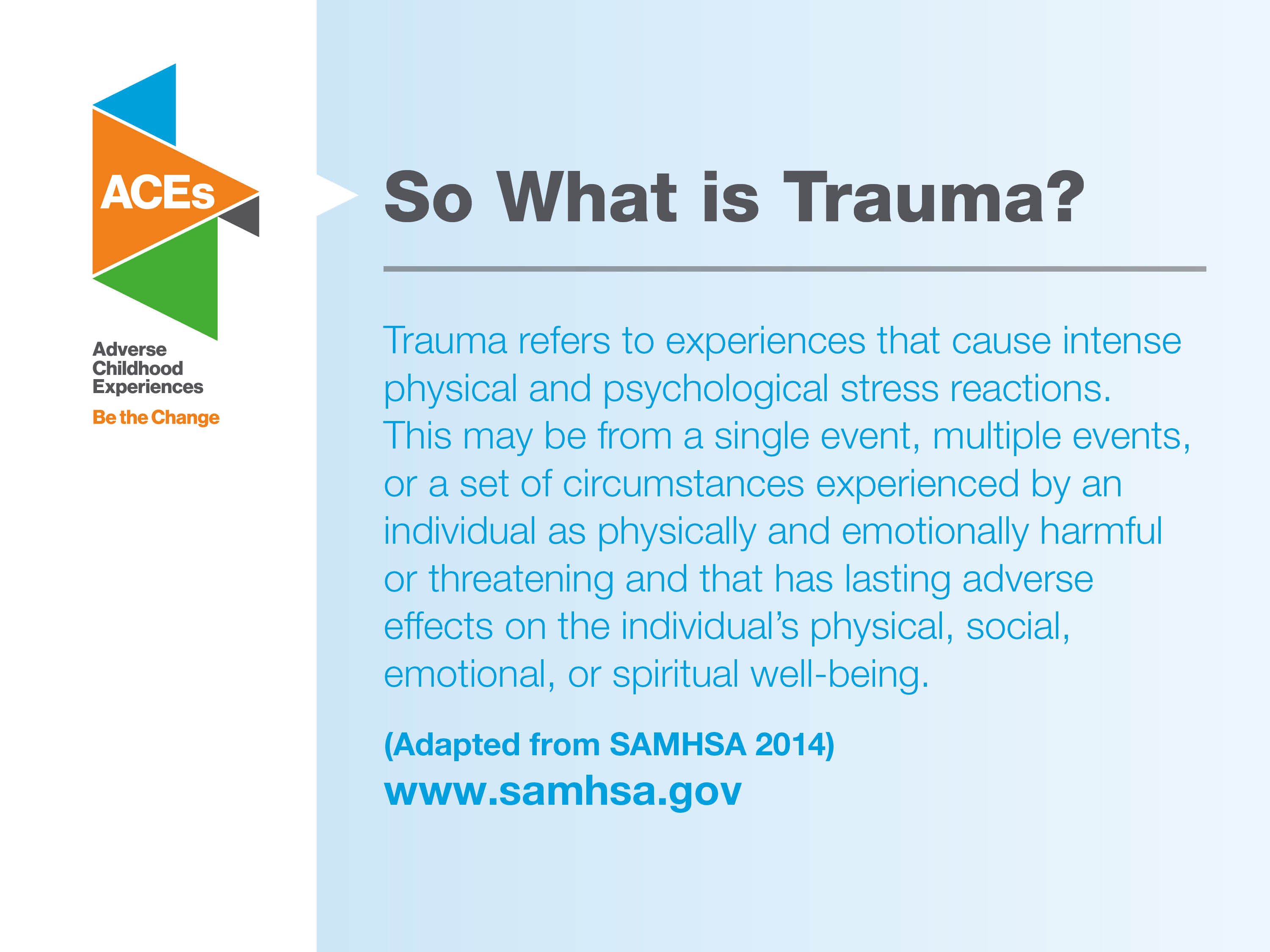 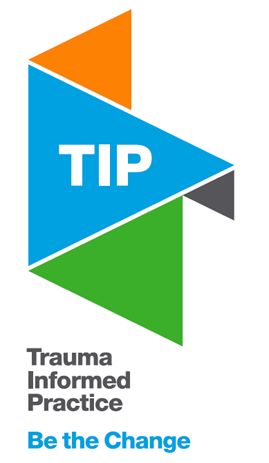 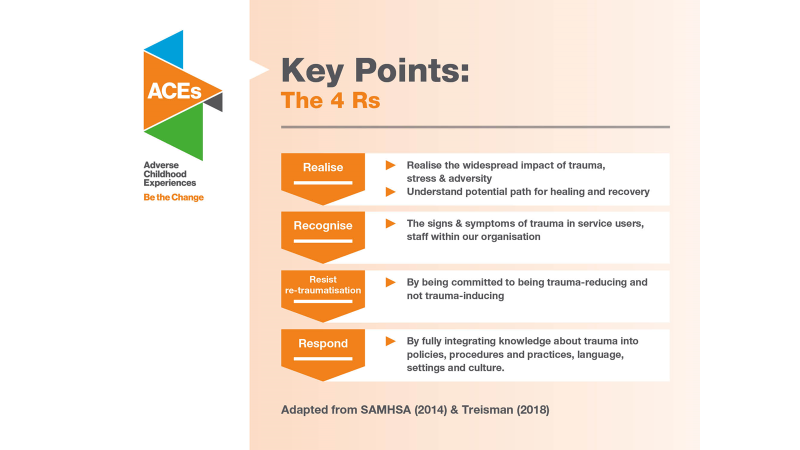 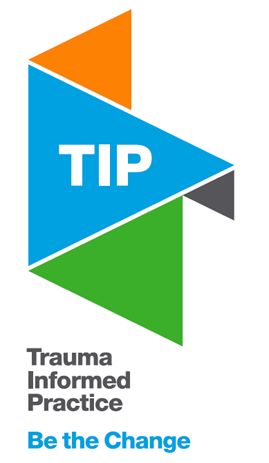 [Speaker Notes: While there are obvious practices that may be re-traumatising, 
such as restraint or isolation, the potential for re-traumatisation 
is thought to exist at all levels of care and is demonstrated 
through the use of oppressive and non-collaborative approaches 
to practice which violate the trust of service users and do not 
take account of their wishes and feelings.]
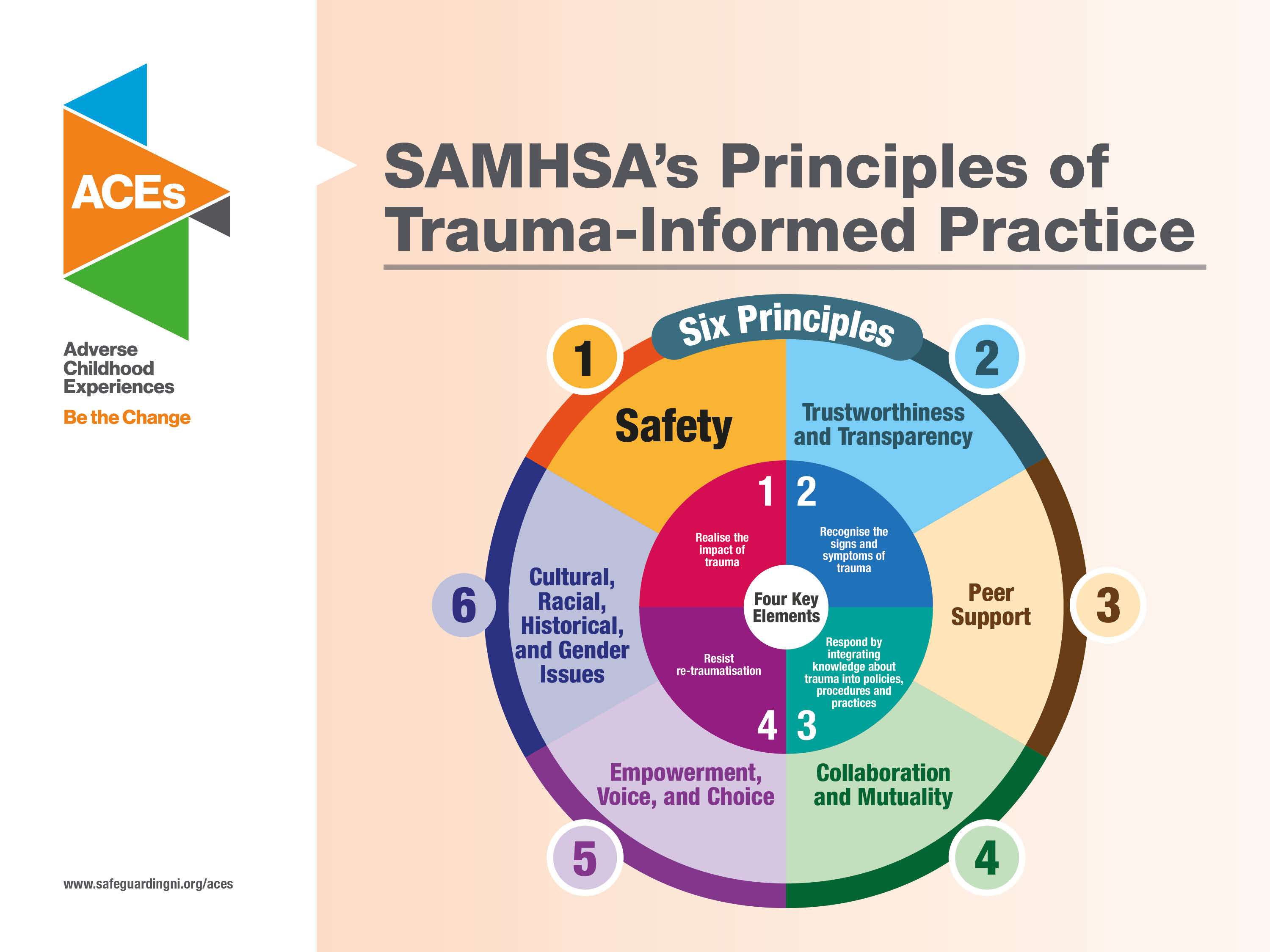 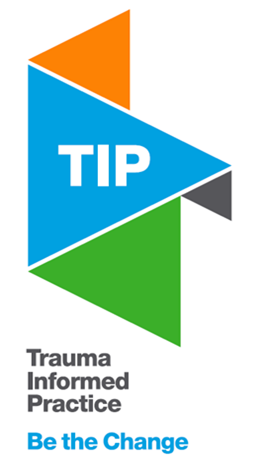 [Speaker Notes: We need to work towards having these principles infused in all governmental policies]
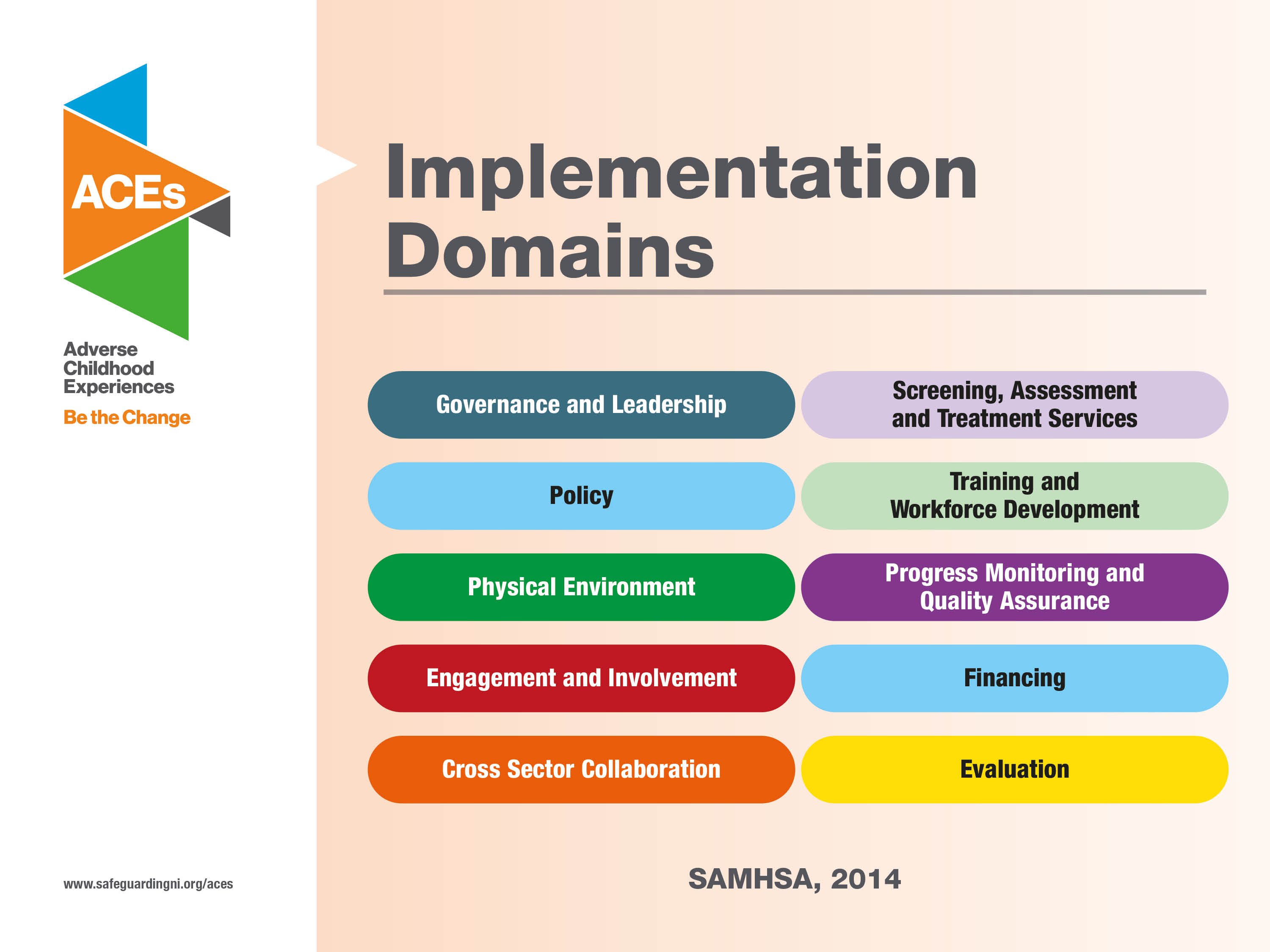 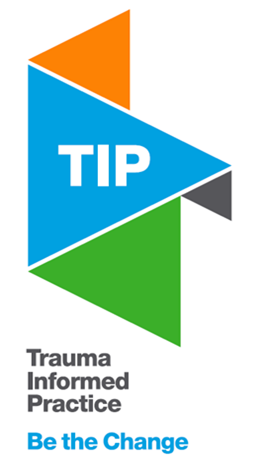 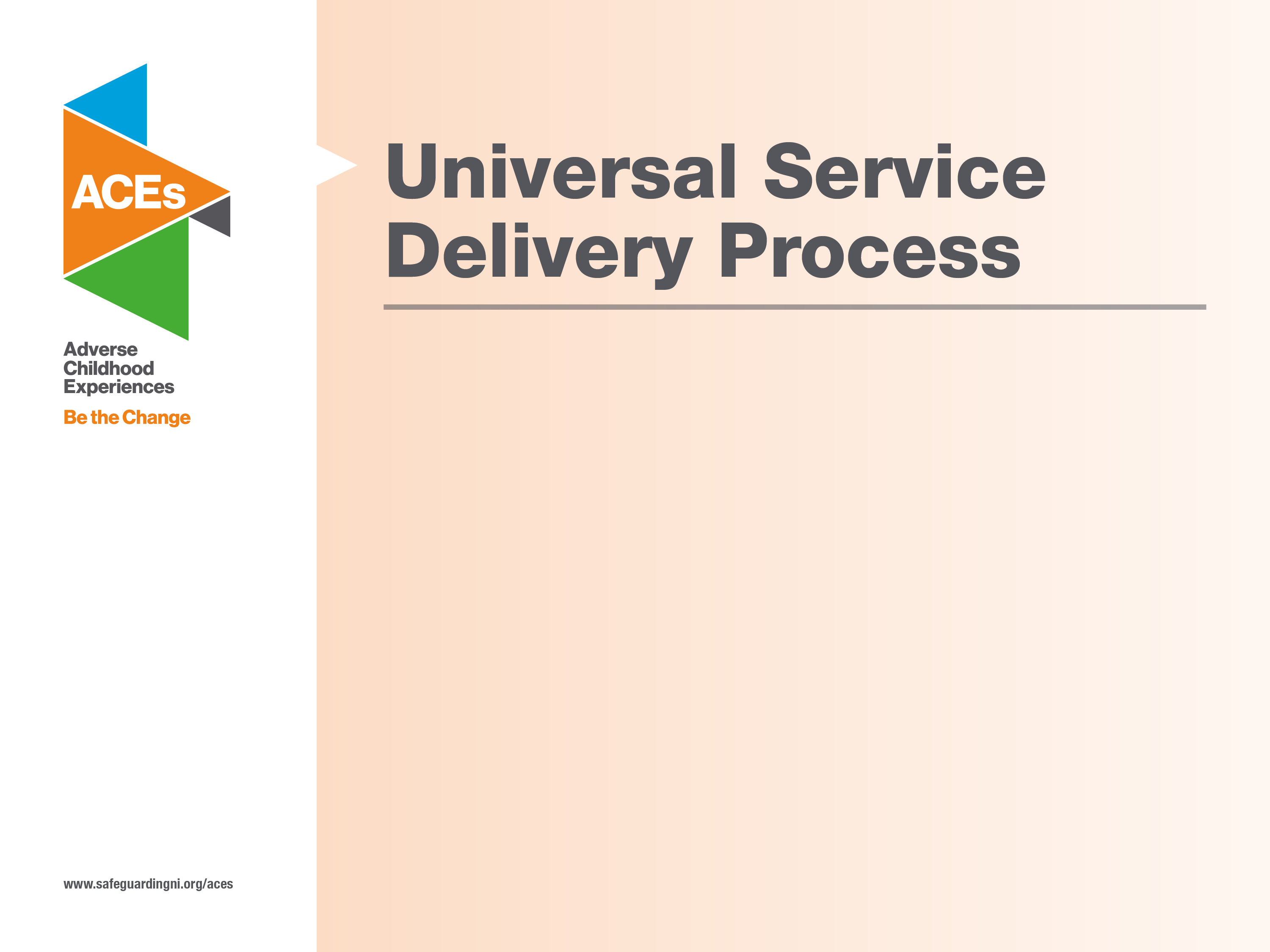 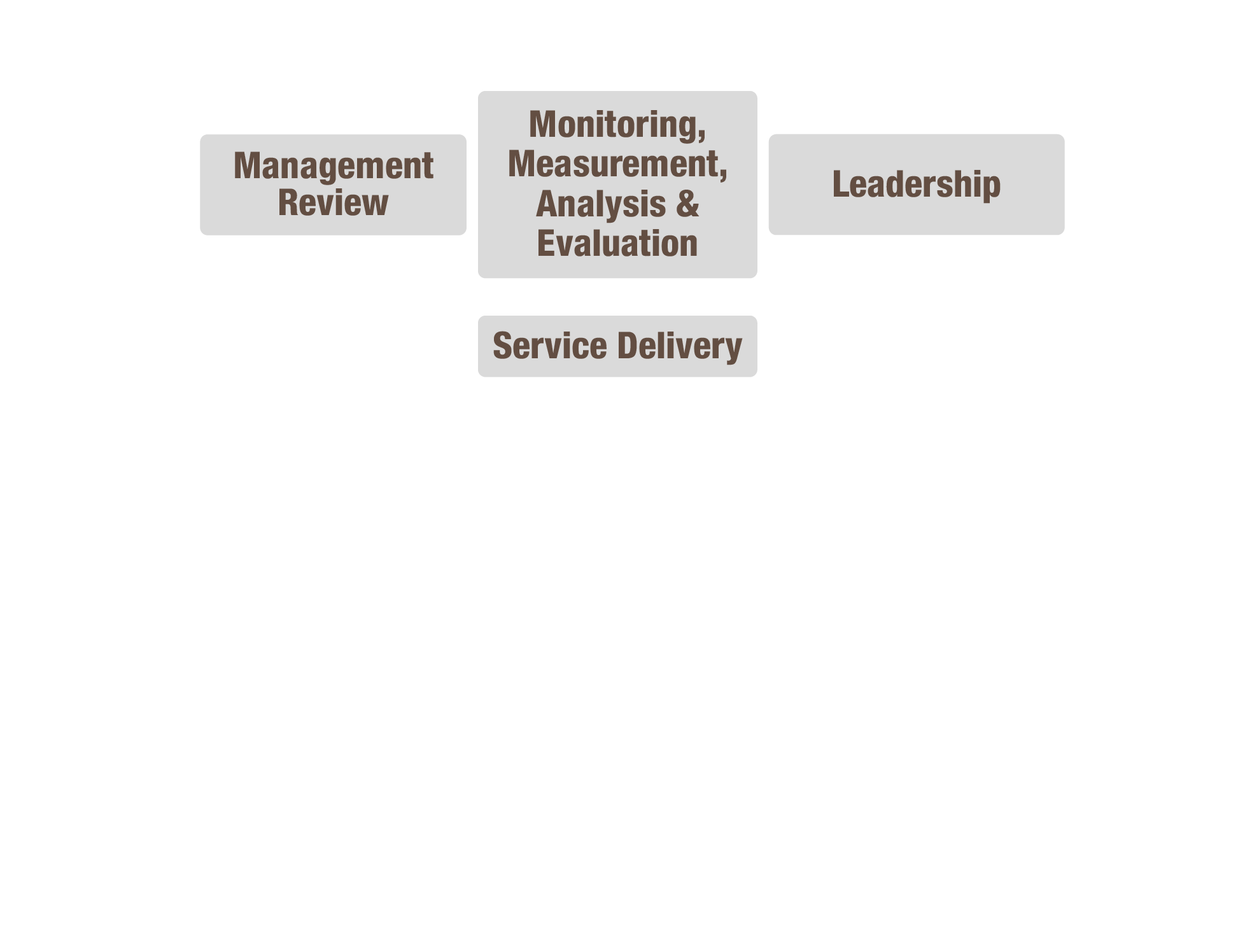 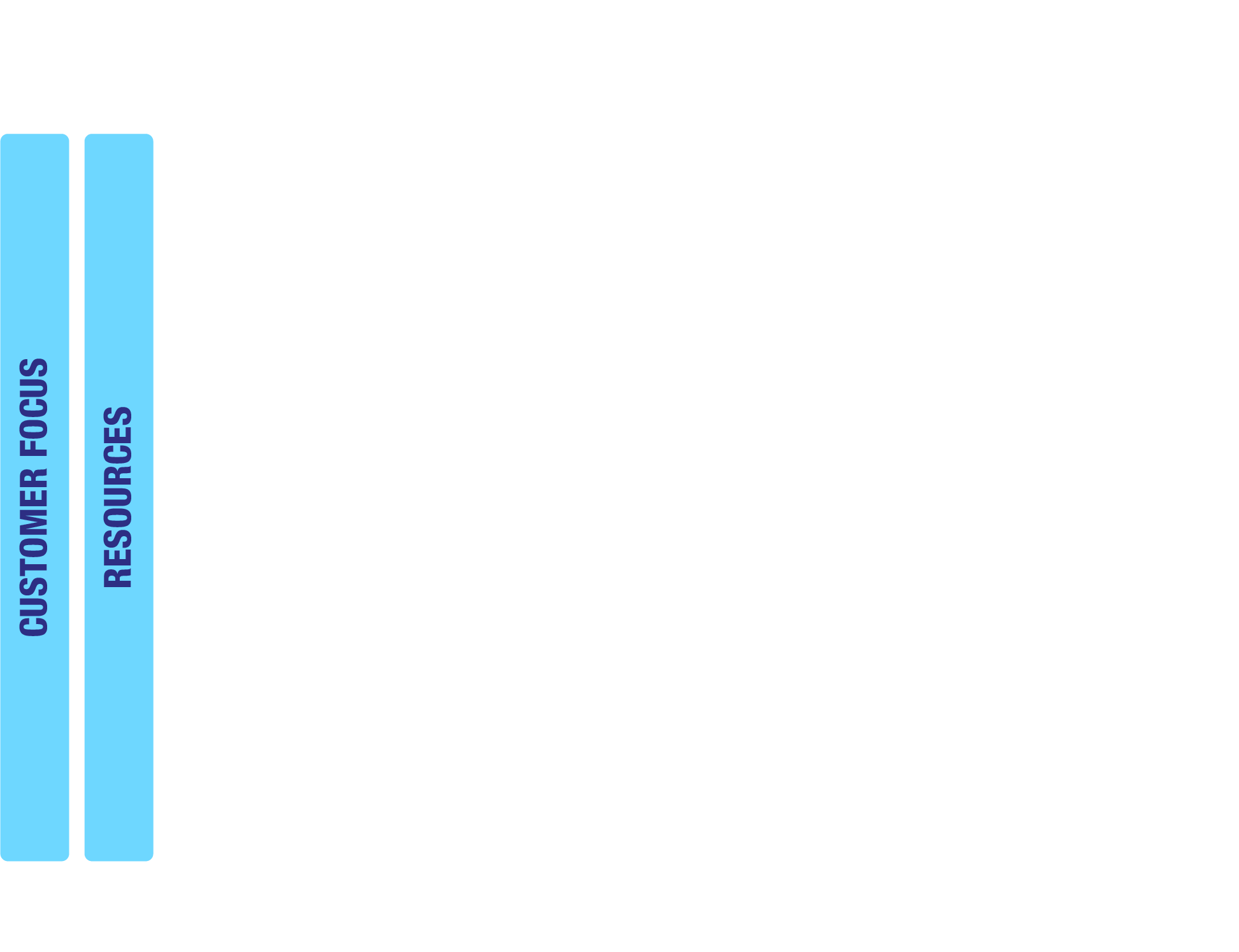 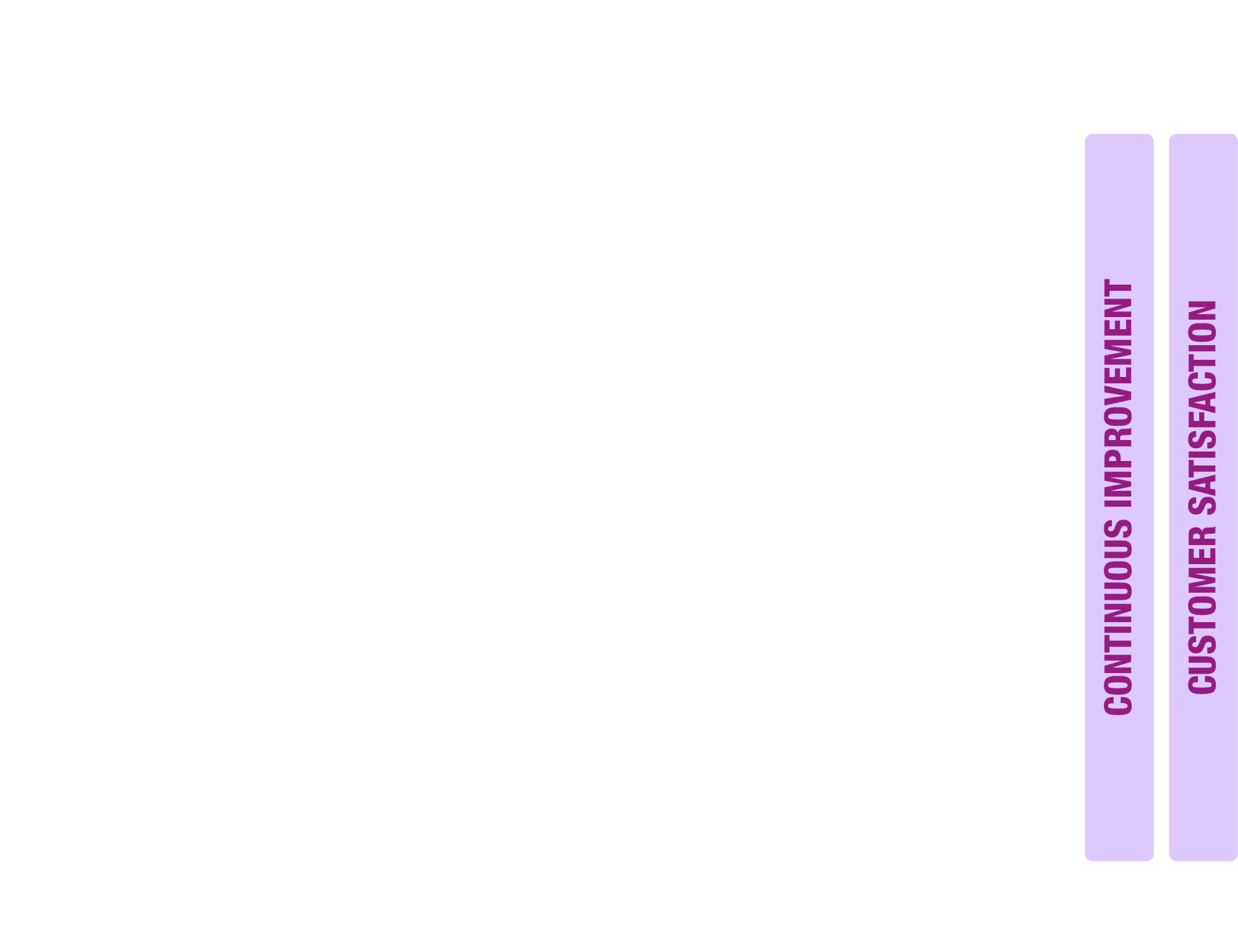 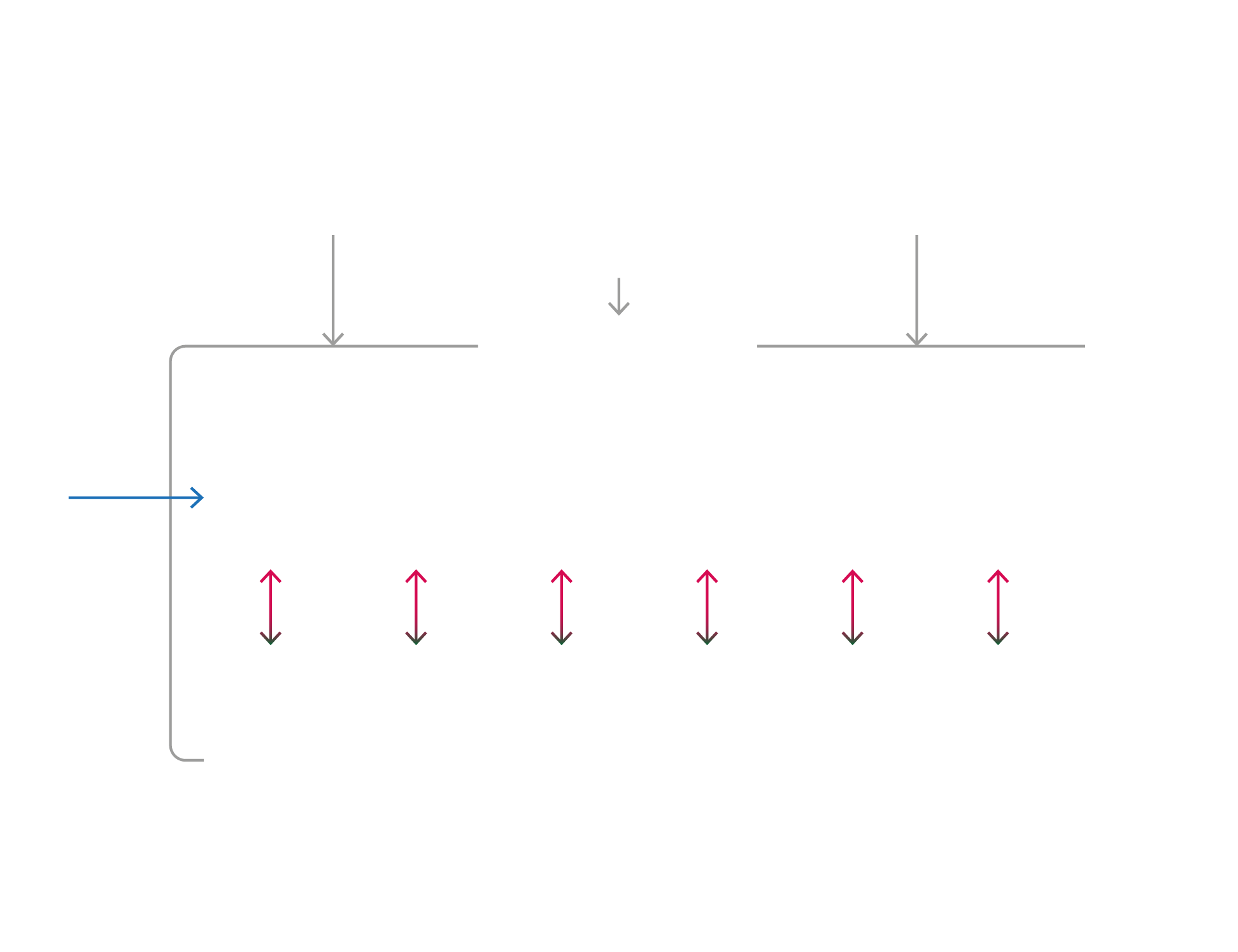 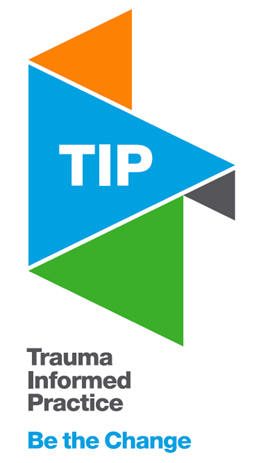 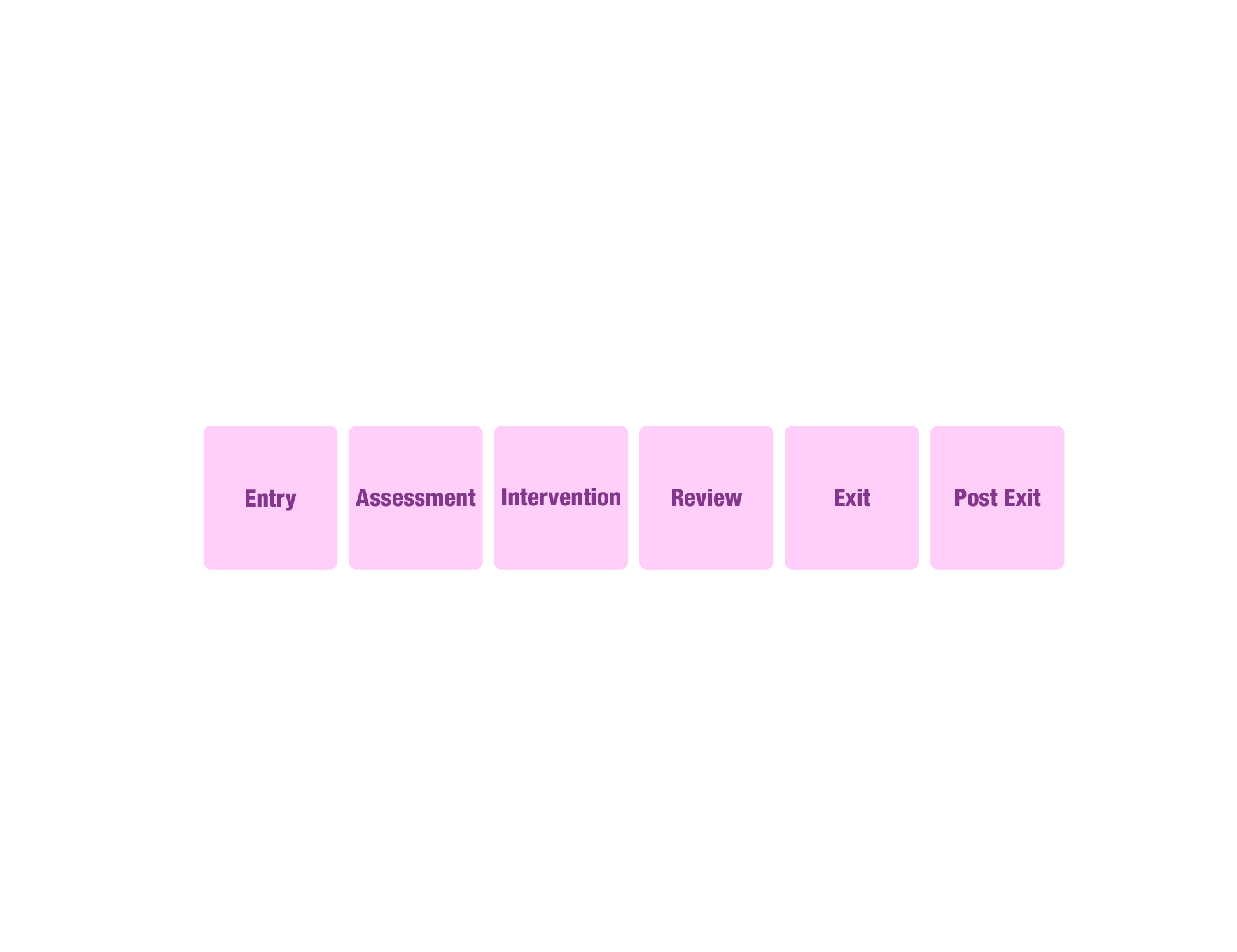 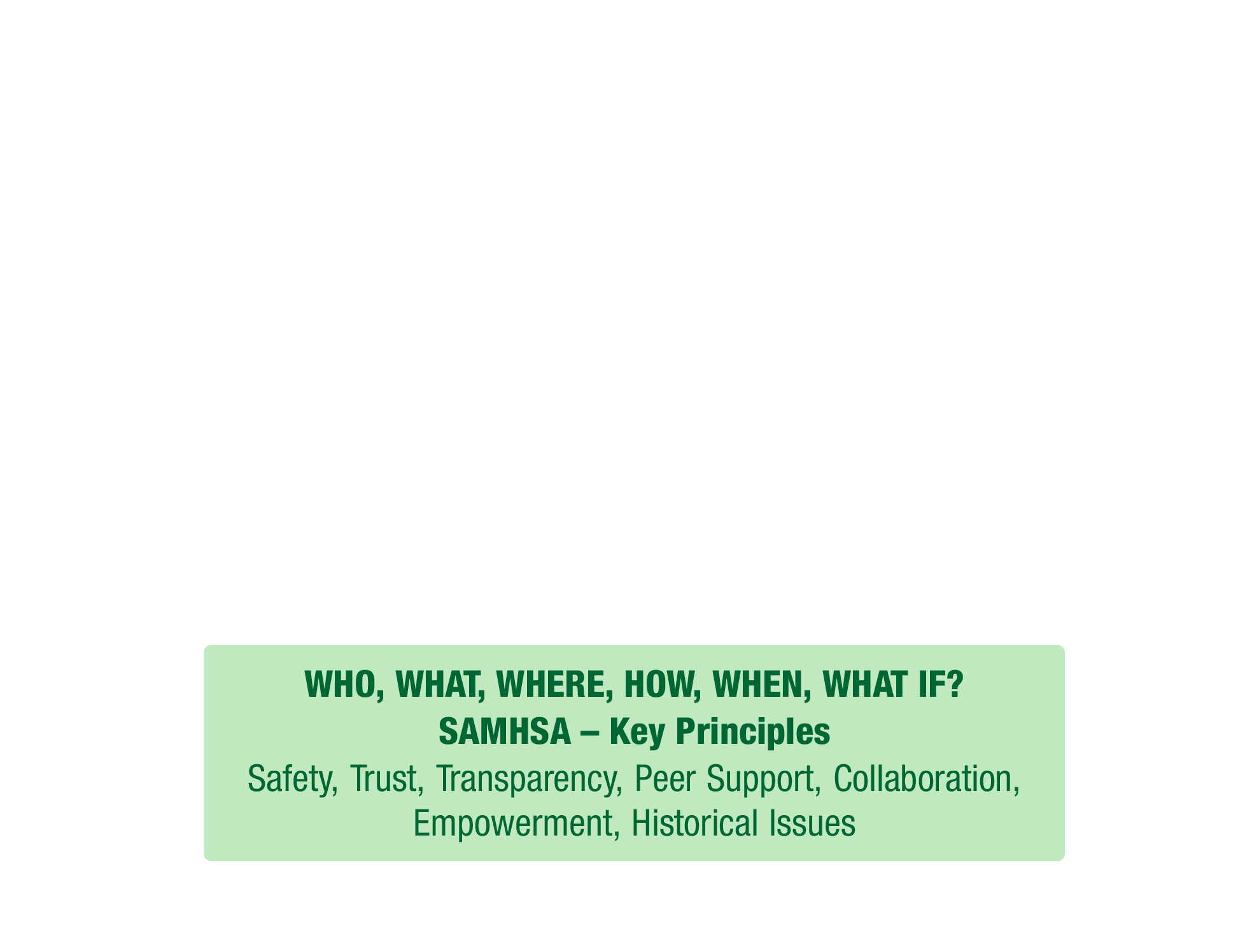 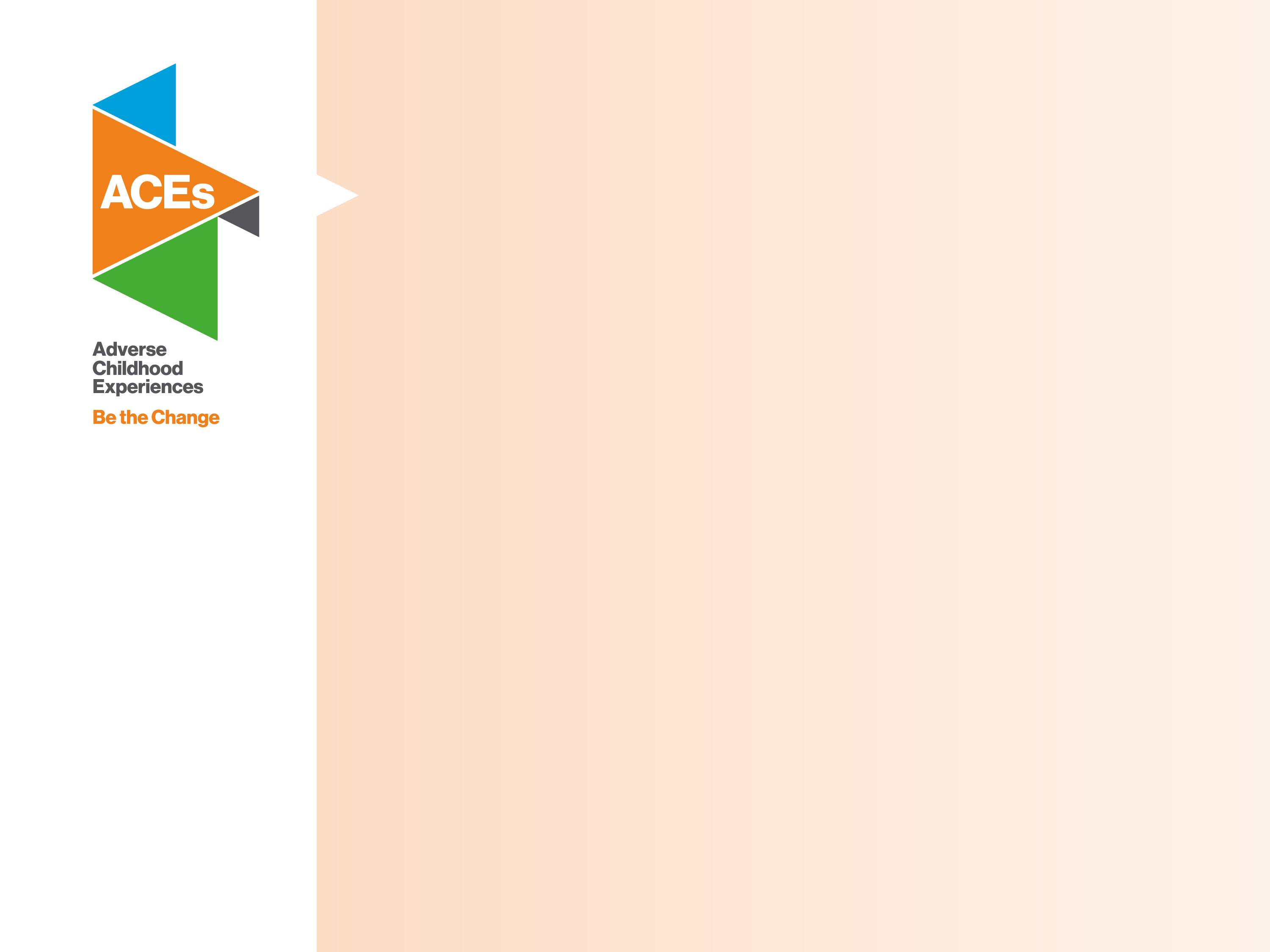 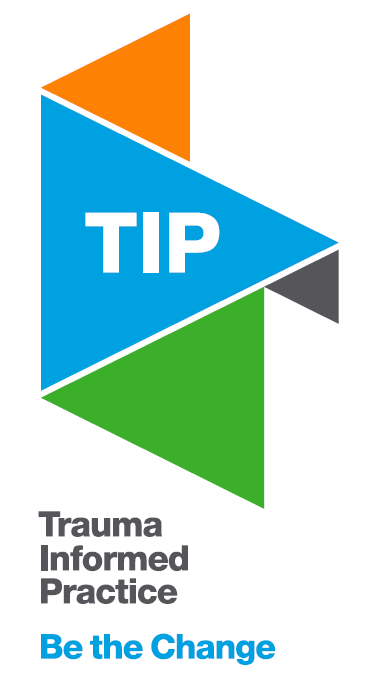 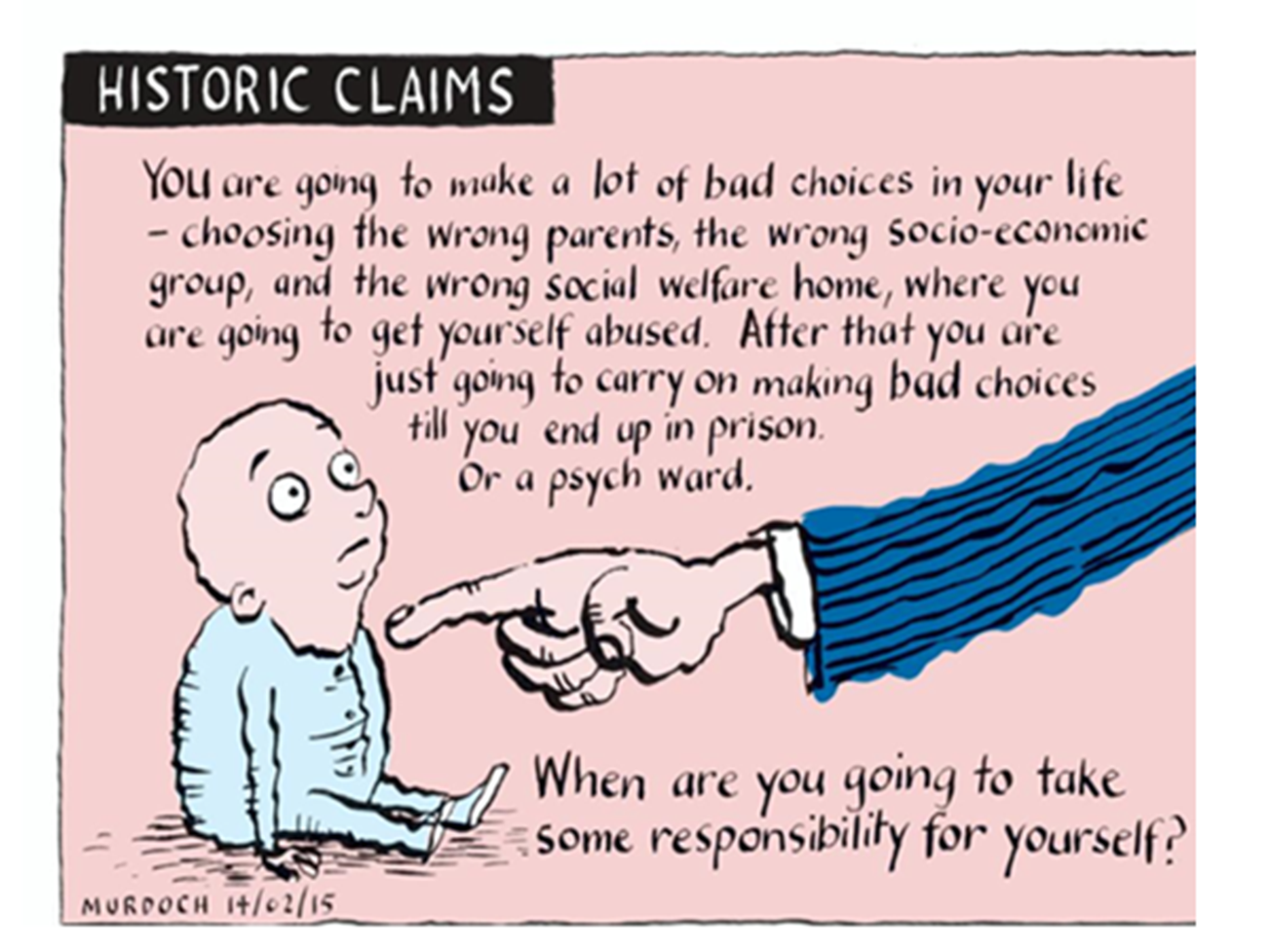 [Speaker Notes: Maurice & Bryan]